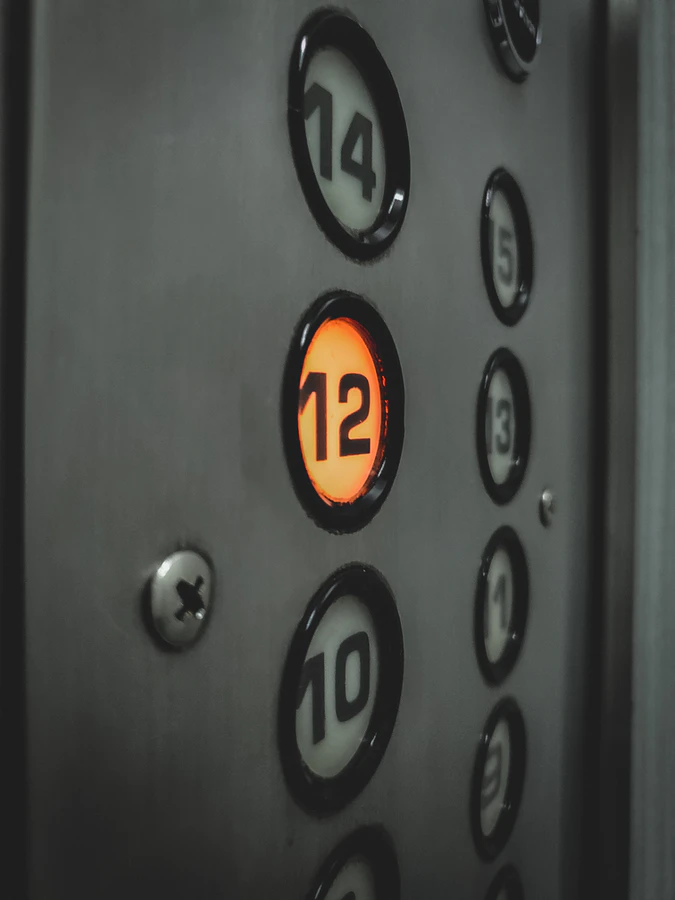 Hisspitch
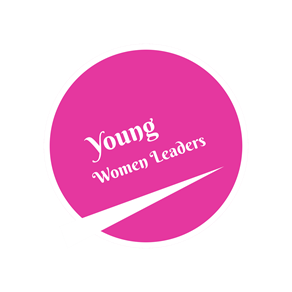 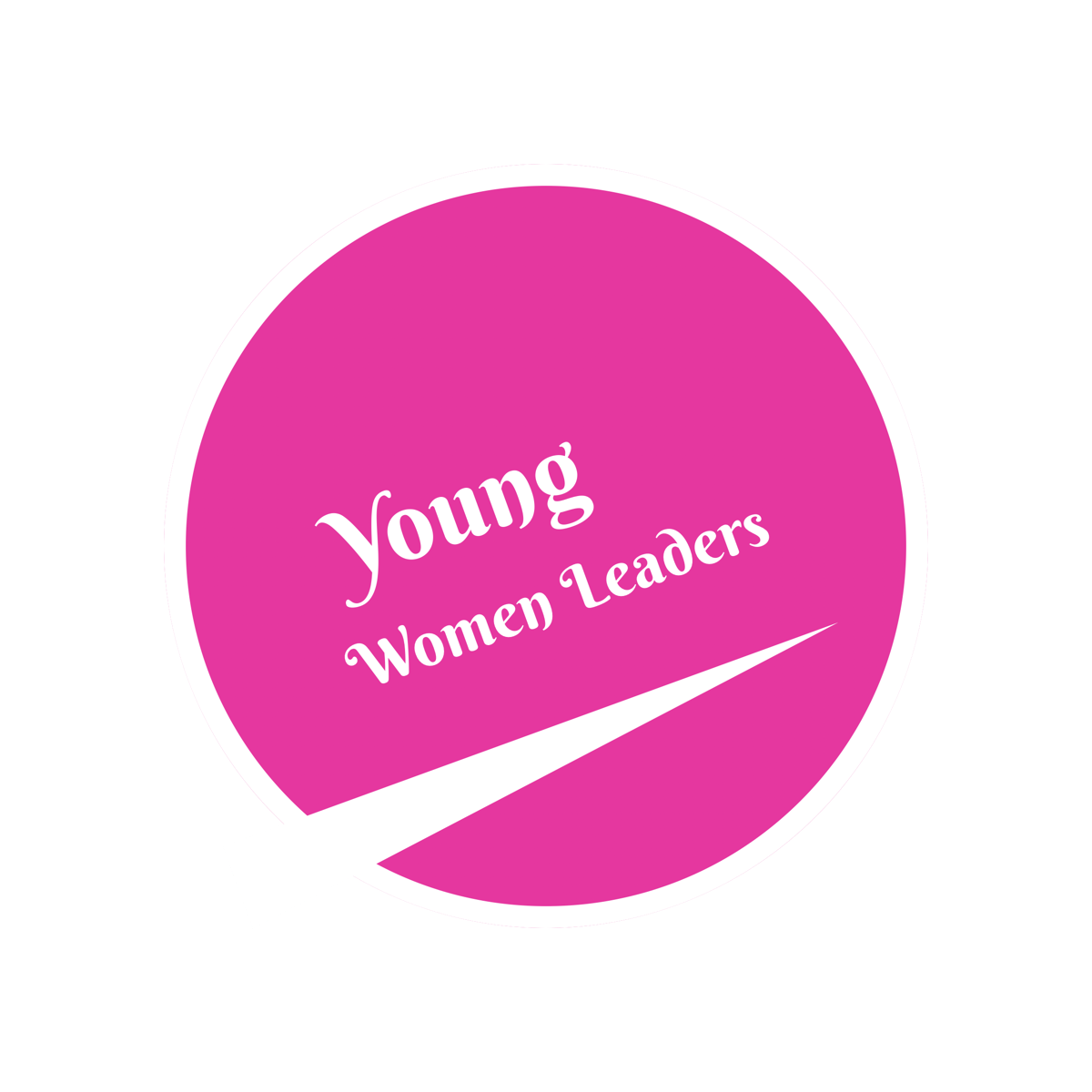 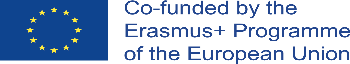 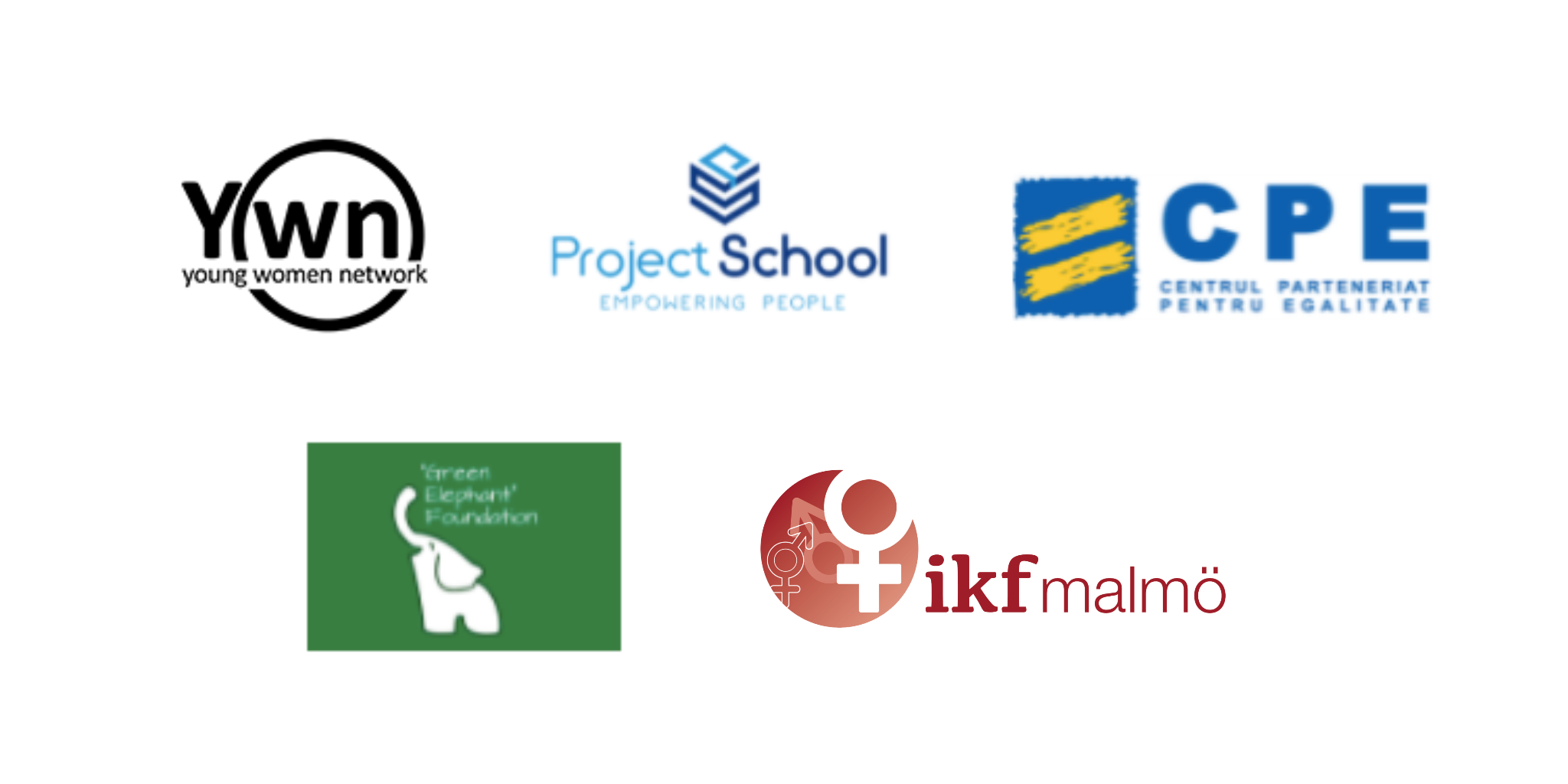 Introduktion
Ett hisspitch är ett tydligt och kort budskap om eller "reklam" för dig. 

Den kommunicerar vem du är, vad du letar efter och hur du kan gynna ett företag eller en organisation.

Vanligtvis tar den cirka 30 sekunder, alltså den tid det tar att åka från botten till toppen i en byggnad med hiss.
‹#›
Viktigt att komma ihåg!
En hisspitch är: 

inte längre än 25-30 sekunder 
ungefär 80-90 ord 
eller 8-10 meningar
‹#›
Frågor
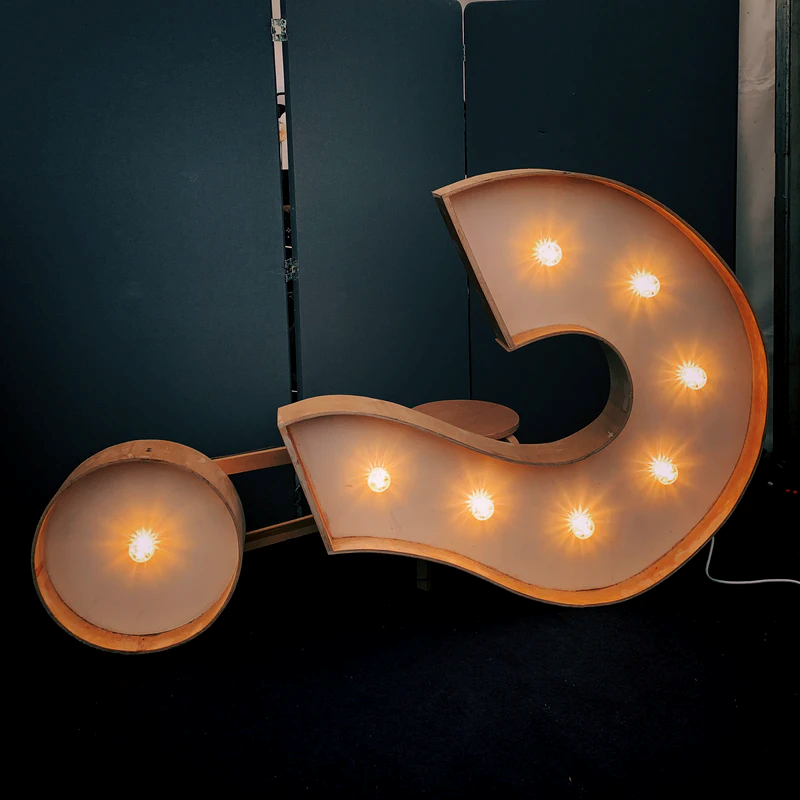 Vem är din måltavla? 
Hur stor är din marknadsvolym? 
Hur gör du vinst? 
Vad har ditt team för bakgrund och vilka är deras viktigaste milstolpar och prestationer? 
Vilka är dina konkurrenter och hur löser de problem? Vilka är dina styrkor och fördelar gentemot dem? Vad är din USP (Unique Selling Propostion)? Finns det särskild patent eller teknologi? 
Har du en särskild approach vad gäller kundhantering? O.s.v.
‹#›
Om dig
1. Le och öppna med ett påstående eller en fråga som fångar motpartens uppmärksamhet: en hook som får din lyssnare att ställa frågor. 2. Berätta vem du är: beskriv dig och ditt företag. 
3. Berätta vad du gör och visa entusiasm.
‹#›
Vad erbjuder du?
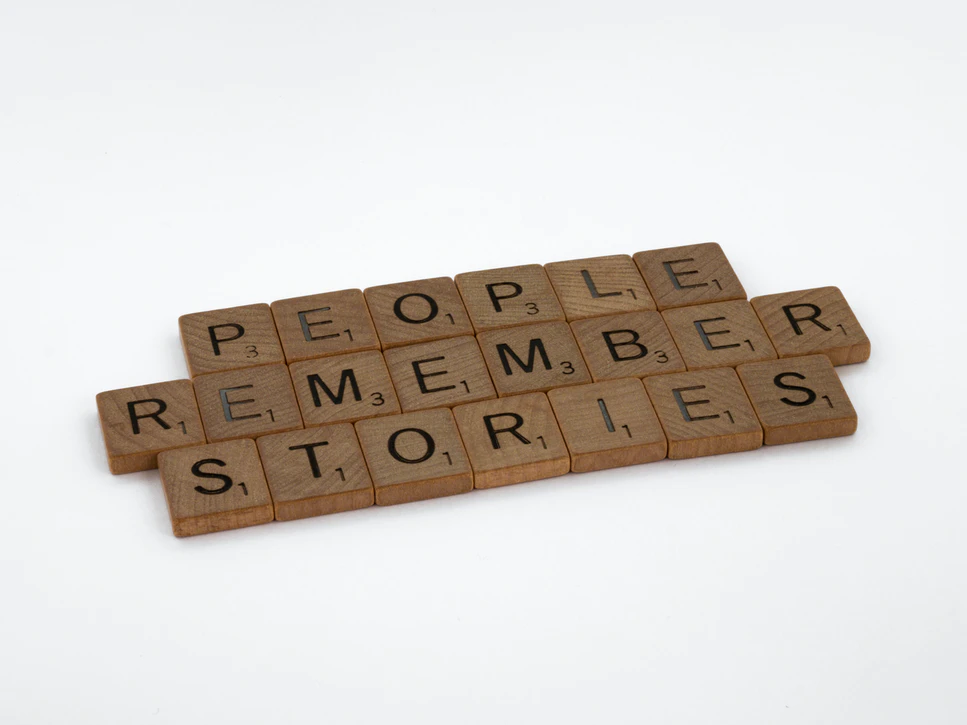 4. Berätta vilka problem du har löst eller hur du har bidragit. 5. Ge ett levande exempel. 
6. Berätta varför du är intresserad av din lyssnare.
‹#›
Vilka är fördelarna?
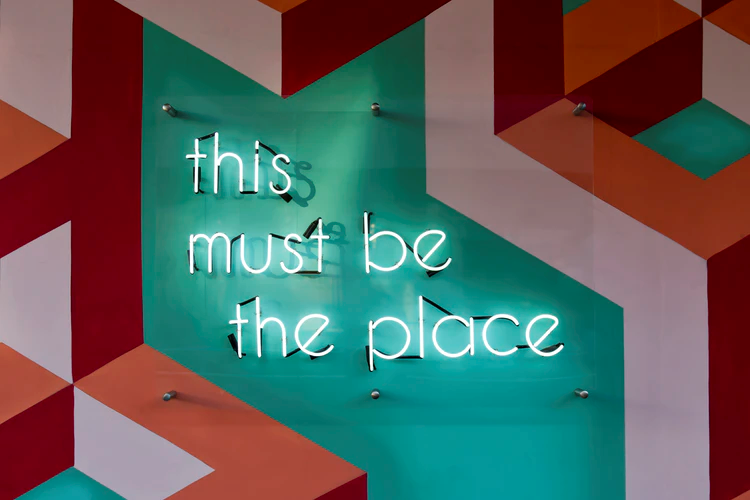 7. Berätta vilka speciella tjänster, produkter eller lösningar du kan erbjuda hen. 
8. Vilka är fördelarna med att arbeta med dig? Vad skiljer dig från konkurrerande företag?
‹#›
Hur gör du det?
9. Ge ett konkret exempel eller berätta en anekdot, visa vad som gör dig unik och illustrera hur du arbetar.
10. Vilket svar vill du helst ha efter din hisspitch? Vill du ha ett visitkort, en remiss eller en bokad tid för en presentation?
‹#›
Steg
STEG 1:
Skriv först ner allt vad du tänker på. 
STEG 2: 
Stryk sedan nonsens och detaljer. Skriv korta och kraftfulla meningar. Ta bort onödiga ord.

STEG 3: 
Koppla samman fraserna. Din hisspitch måste flyta naturligt och smidigt. Ha inte bråttom.
‹#›
Steg
STEG 4: 
Memorera nyckelpunkter och öva. 
STEG 5: 
Har du verkligen svarat på din lyssnares nyckelfråga: What's in it for me?

STEG 6: 
Skapa olika versioner för olika situationer av din hisspitch. Skriv ner dem på visitkort.
‹#›
Exempel
"Har det här någonsin hänt dig? Du skyndar dig att få iväg barnen till skolan på morgonen för att hinna i tid till ett viktigt möte – och hittar inte bilnycklarna. Det här händer mig hela tiden. Visste du att den genomsnittliga yrkesarbetaren i förorten faktiskt tappar bort sina nycklar drygt fem gånger per månad? Det är drygt 600 miljoner gånger per år! Jag har genom bluetooth-teknik skapat en billig nyckelbricka som hjälper till att hitta nycklar och andra borttappade föremål på rekordtid så att det går smidigare att komma iväg på morgonen. Vi har en fungerande prototyp och vill nu samla in pengar för att starta en storskalig produktion. Vi har teammedlemmar med omfattande tillverkningserfarenhet och supply chain-expertis så vi hoppas komma ut på marknaden under det kommande halvåret.”
To attract investors
“Has this ever happened to you? You’re rushing to get the kids out the door in the morning so you can get them to school on time and not be late for an important meeting — and then you realize that you can’t find your car keys. This happens all the time to me. In fact, did you know that the average suburban professional misplaces their keys more than five times per month? That’s more than 600 million times per year! Using bluetooth technology, I’ve created a low cost key fob that helps people find their keys and other lost items in record time, making it easier to get out the door on busy mornings. We’ve got a working prototype and now we’re looking to raise funds to go into large-scale production. We’ve got some new team members on board with extensive manufacturing experience and supply chain expertise, so we’re hoping to get to market in the next six months.”
‹#›
Exempel
Rakt på sak

"Hej, jag är [NAMN], grundaren av Merchant Machine. Vi gör det enkelt att säga "tack" på jobbet. Merchant Machine hjälper småföretag att snabbt och enkelt spara pengar på sina kreditkortskostnader genom att jämföra de ledande alternativen på marknaden. Det är helt gratis för slutanvändaren, innebär inga skyldigheter och tar bara en minut att göra. Kan vi bestämma tid för ett snack imorgon?”
‹#›
Referens
UC Davis, 2021, The 30 Second Elevator Speech, accessed 26 August 2021, http://sfp.ucdavis.edu/files/163926.pdf
Clear Voice, 2021, 5 Inspiring Elevator Pitch Examples for Entrepreneurs, accessed 26 August 2021, https://www.clearvoice.com/blog/entrepreneur-elevator-pitch-examples/
https://www.thebalancecareers.com/elevator-speech-examples-and-writing-tips-2061976
‹#›